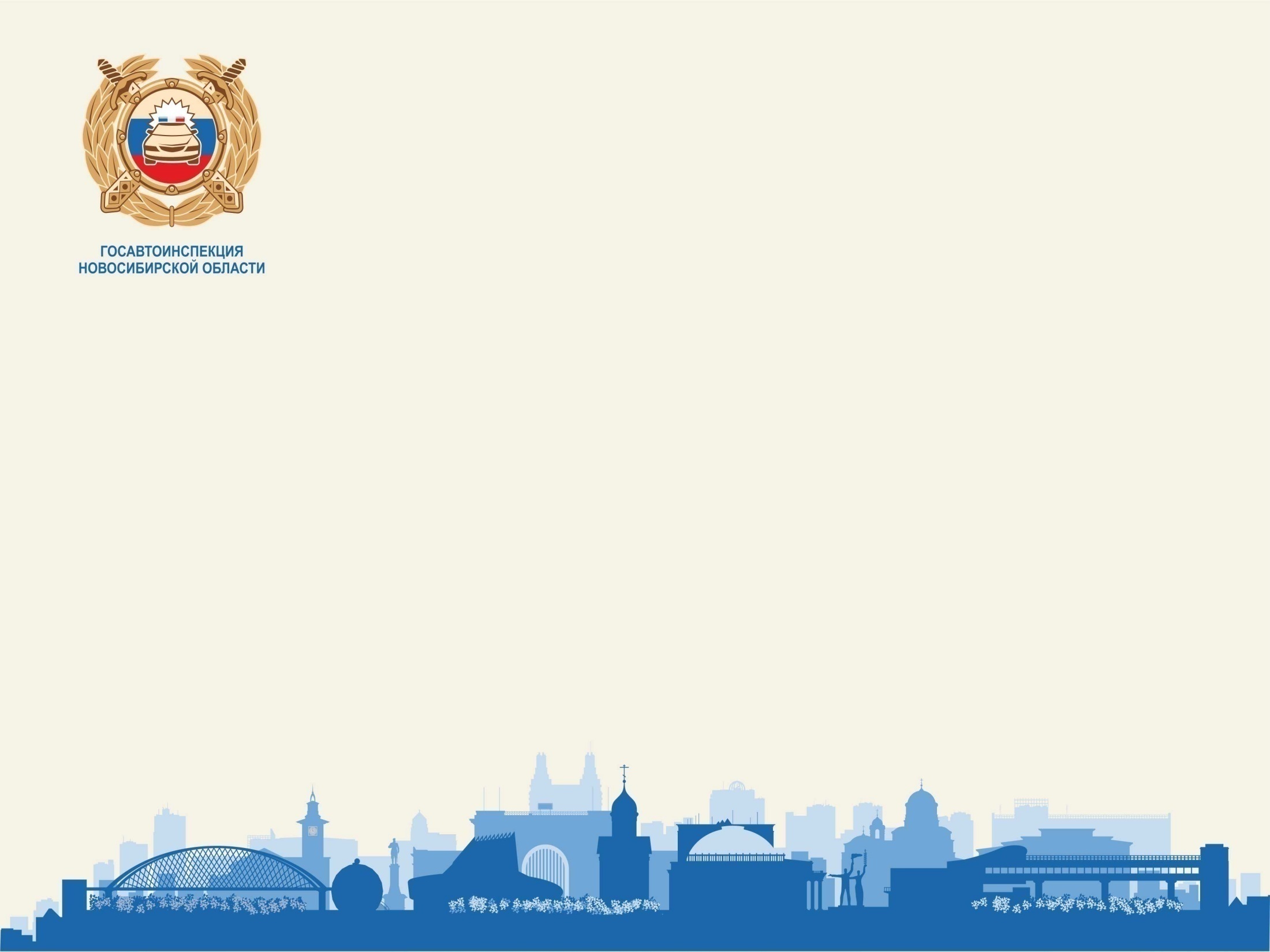 О состоянии аварийности на территории Новосибирской области и принимаемых владельцами дорог мерах по ликвидации мест концентрации ДТП
Начальник УГИБДД ГУ МВД России по Новосибирской области 
полковник полиции 
МАЕРЧУК  АНДРЕЙ  НИКОЛАЕВИЧ
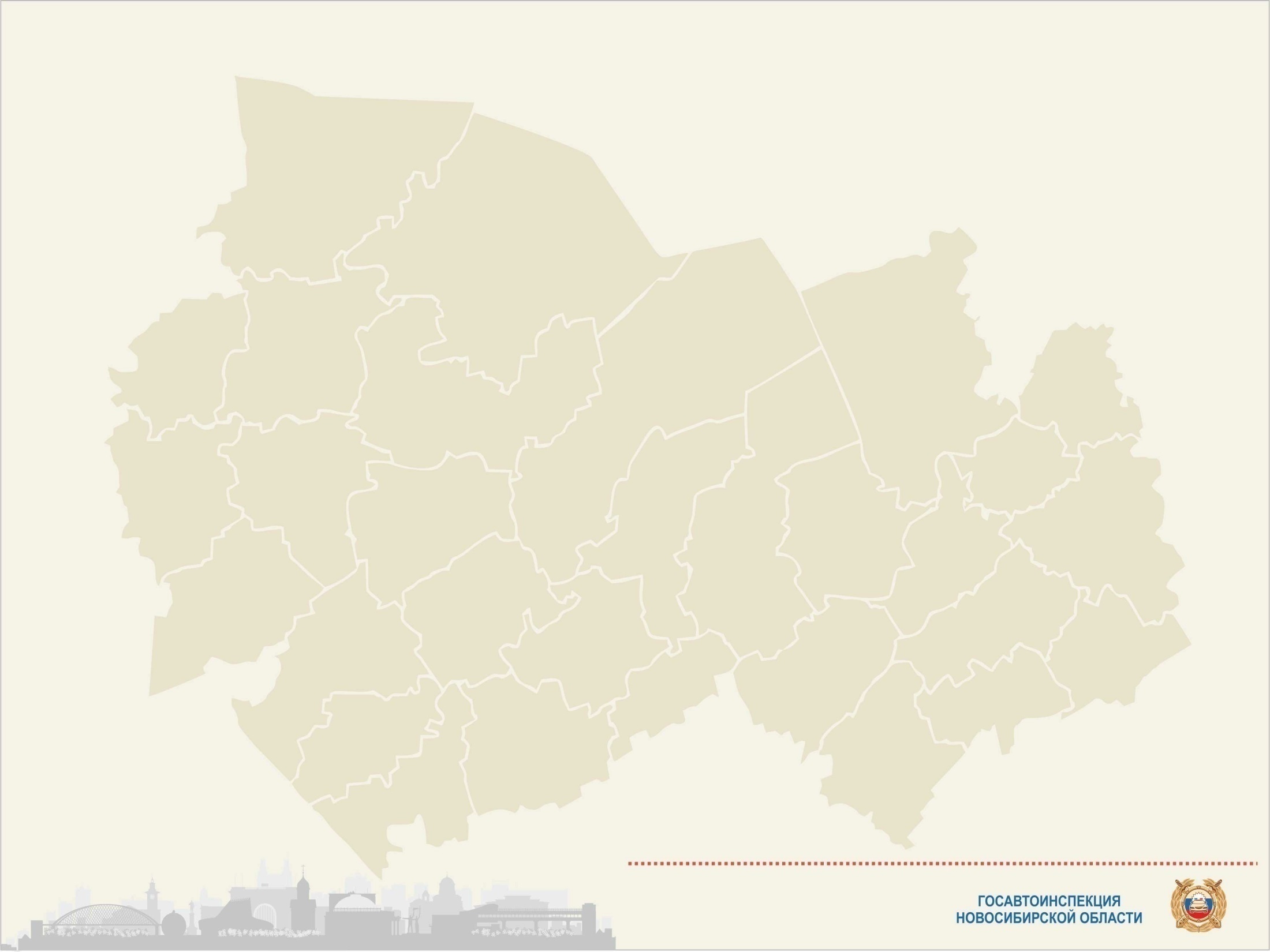 Сведения о состоянии аварийности на территории Новосибирской области за 2018/2019 гг.
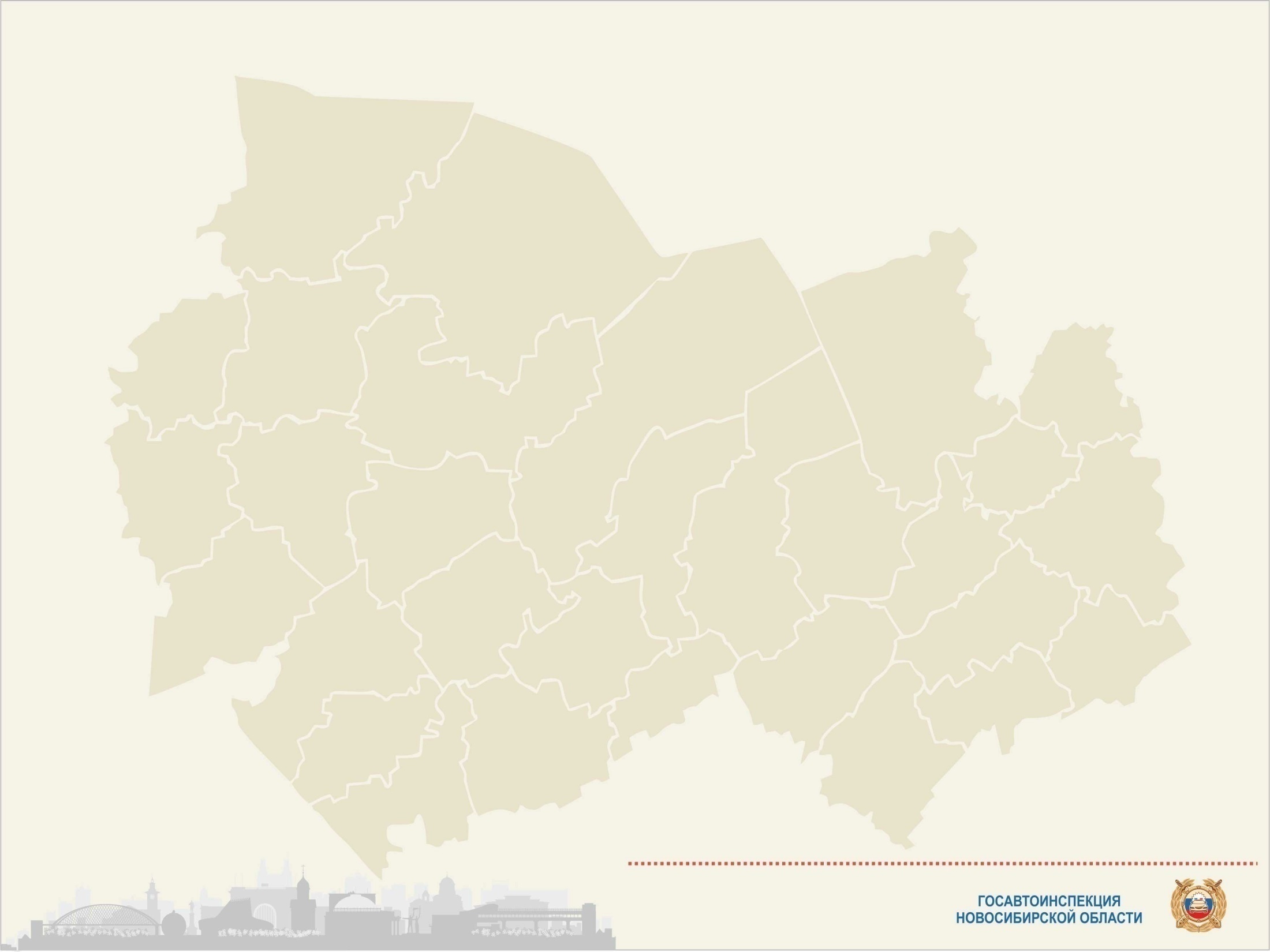 Достигнуты целевые индикаторы 
федеральной целевой программы 
«Повышение безопасности дорожного движения 
в 2013-2020 годах» по итогам 2019 г.
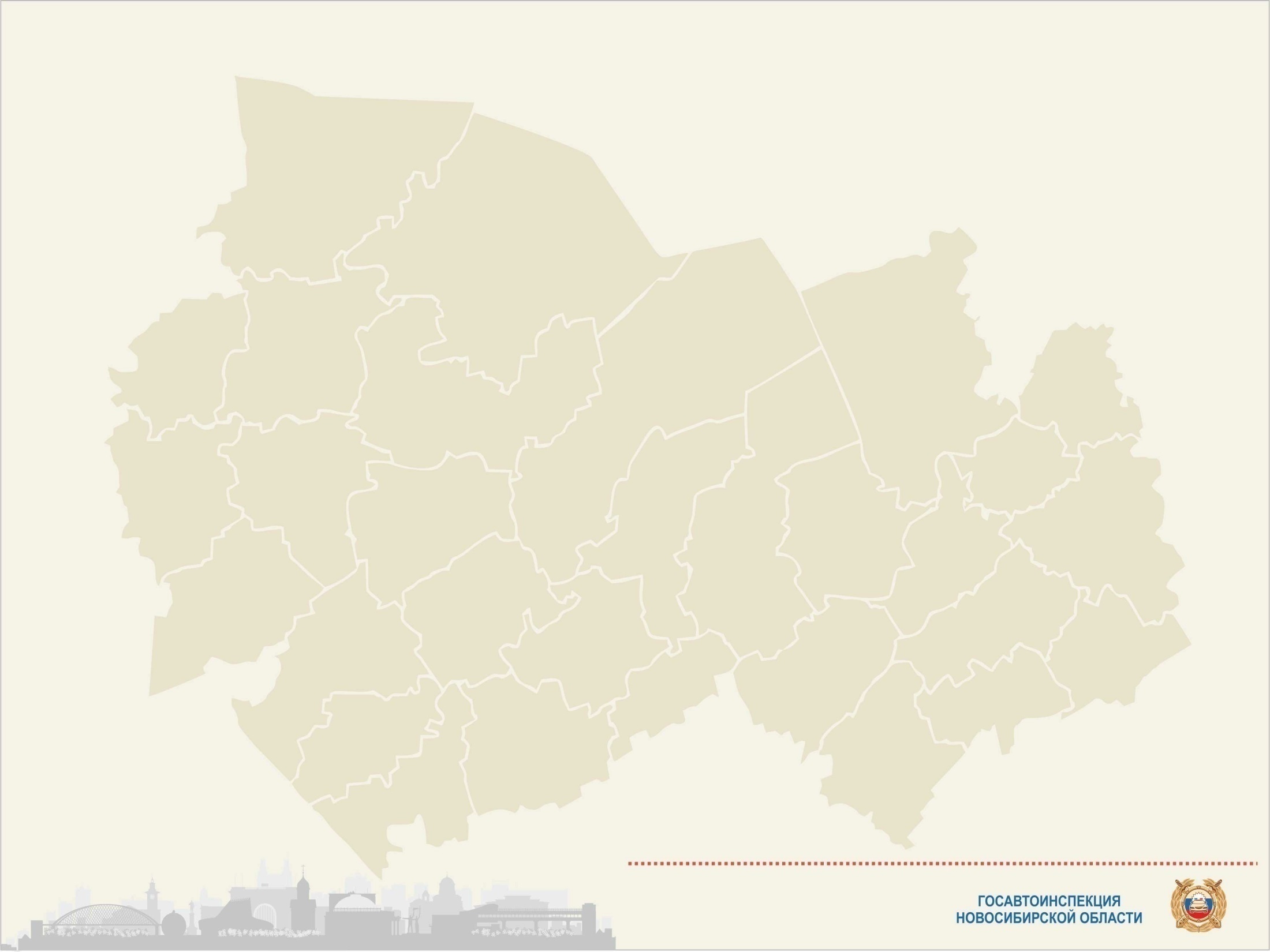 Сведения о районах области, где превышен расчетный показатель социального риска 
по итогам 2019 г.
Число погибших  на территории Новосибирской области в период с 2012 по 2019 гг.
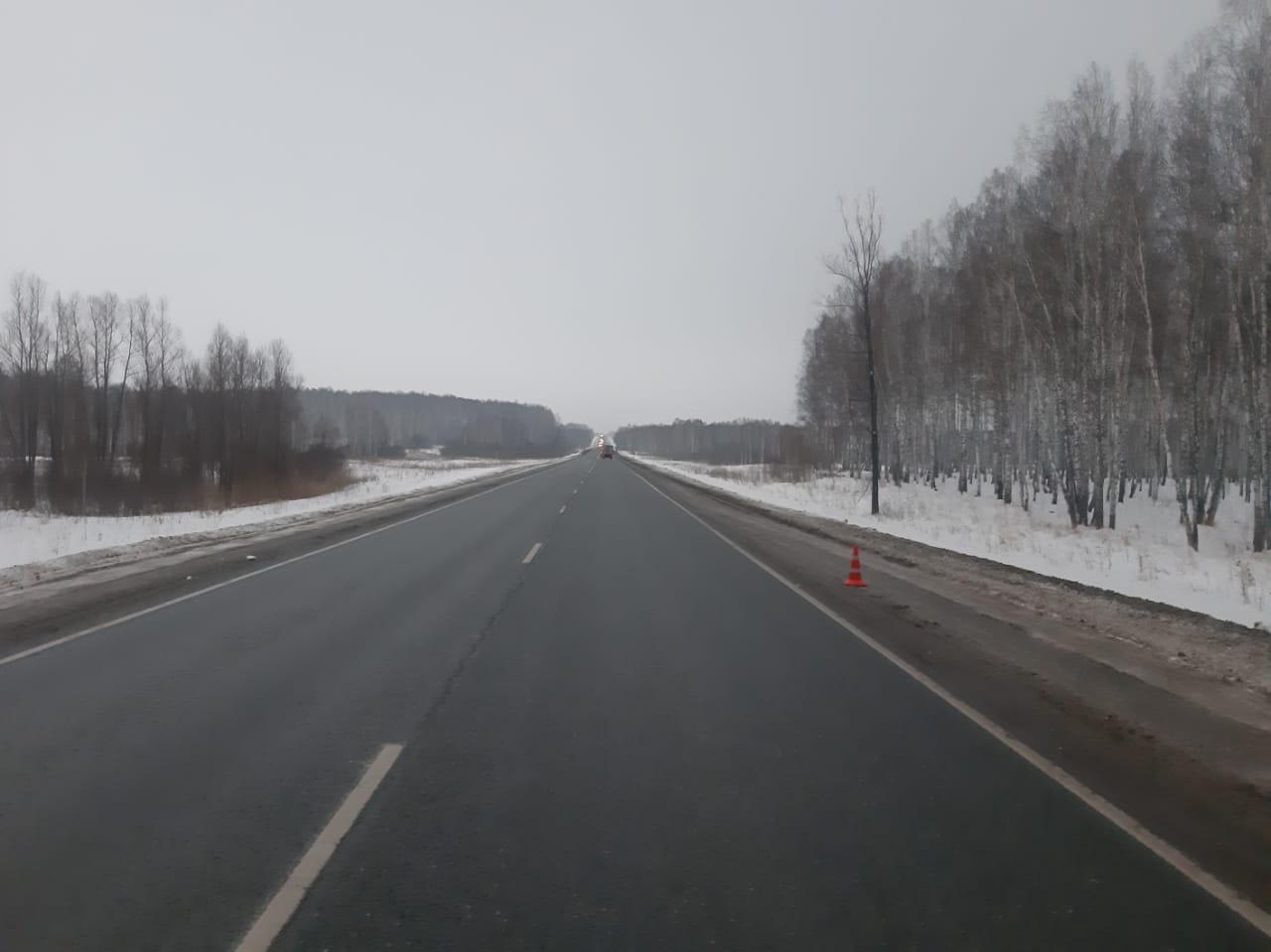 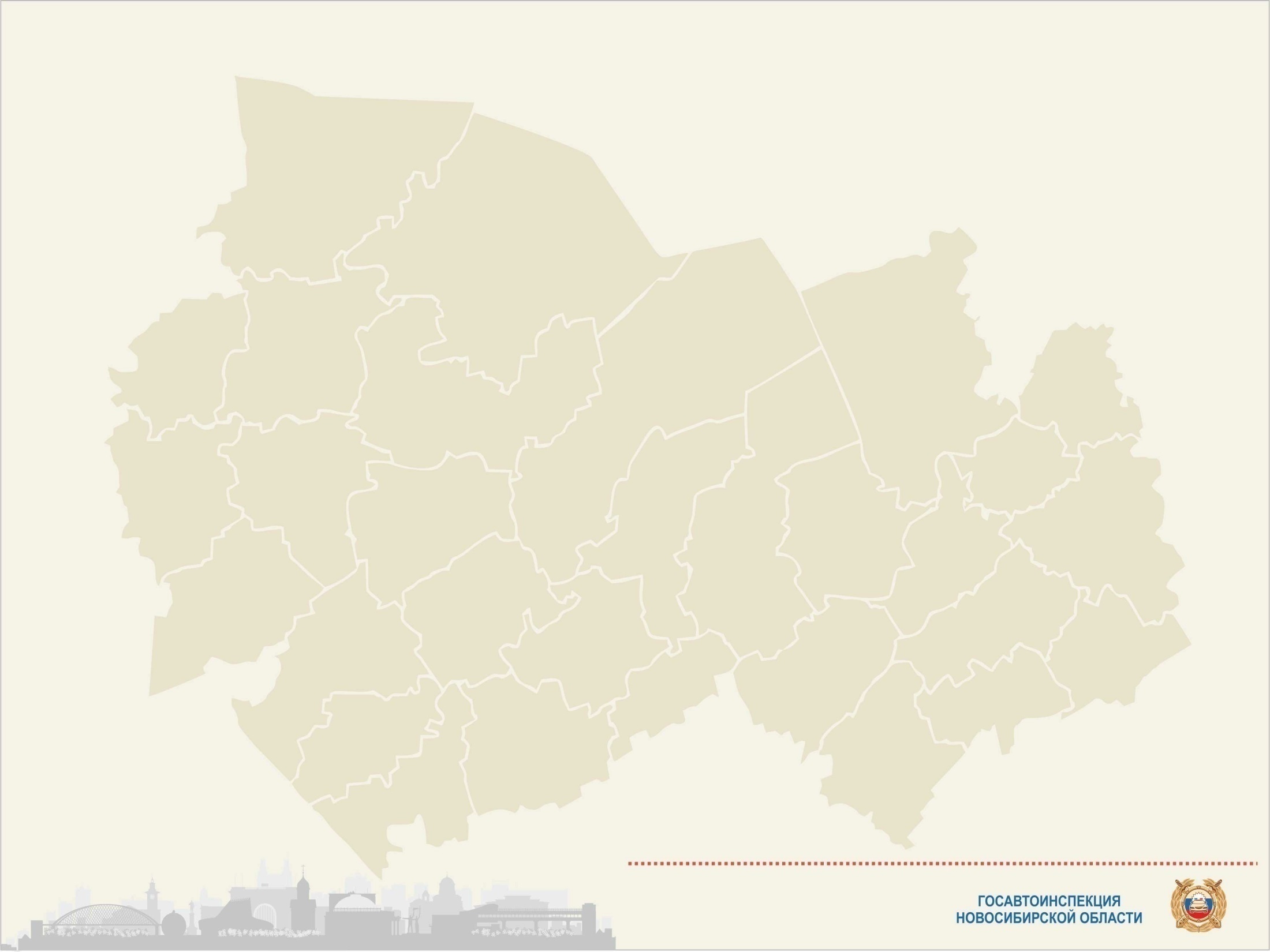 Распределение погибших в ДТП  по видам участников дорожного движения
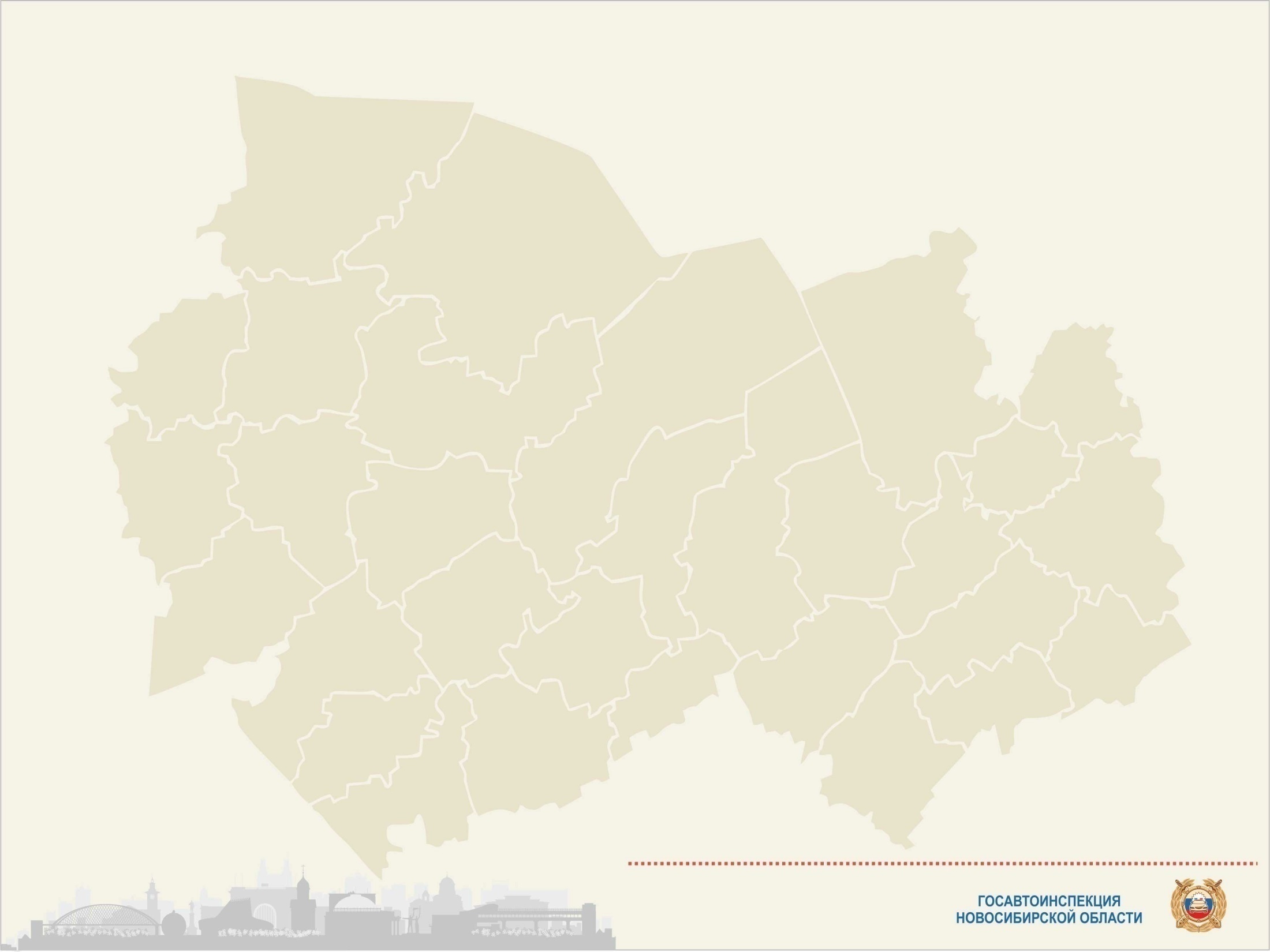 Сведения о числе погибших в ДТП 
по местам совершения за 2019 г.
Число погибших
Тяжесть последствий
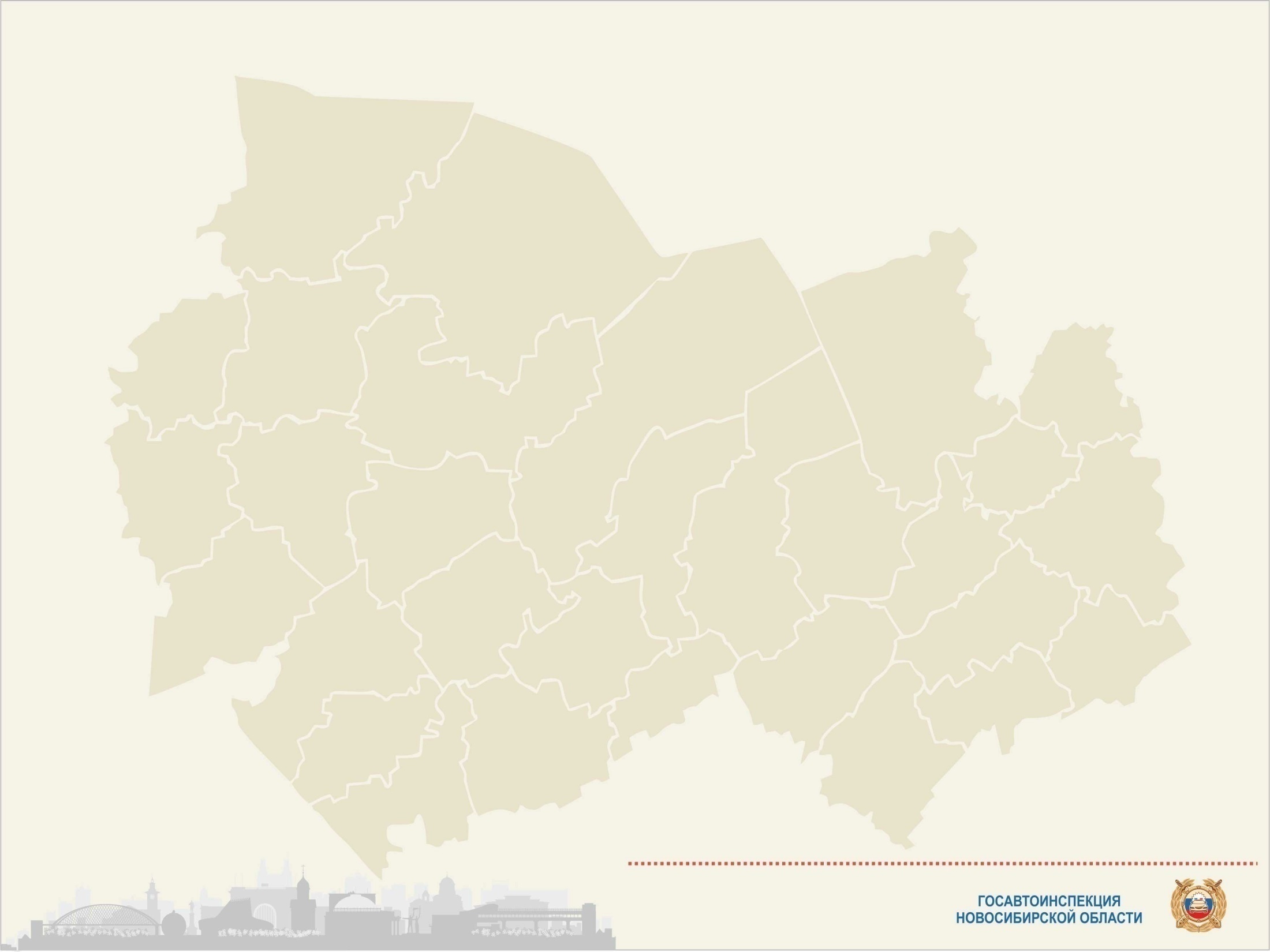 Сведения о числе погибших по вине водителей транспортных средств за 2019 г.
Погибло
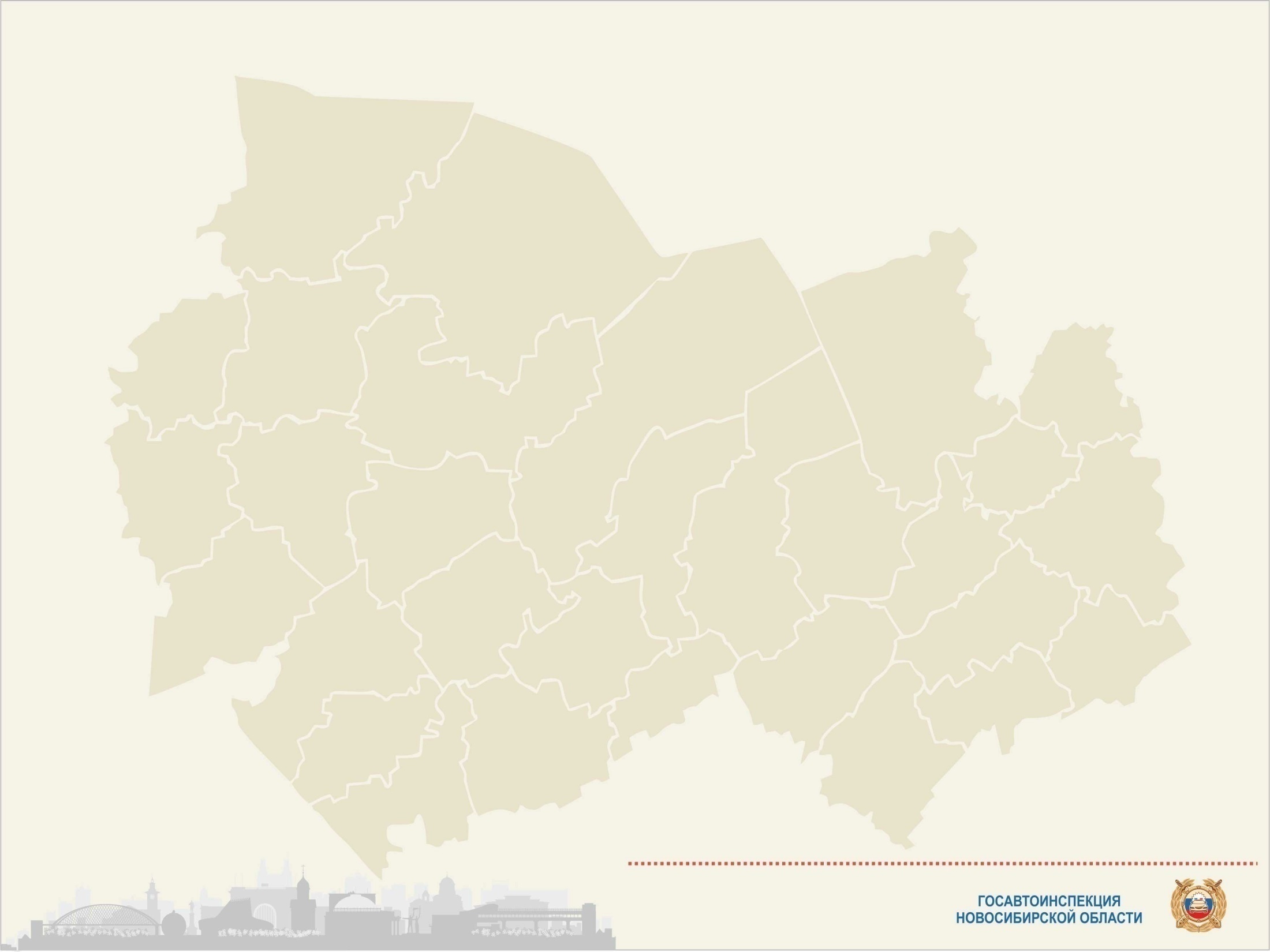 Сведения о состоянии аварийности
 с участием водителей с признаками опьянения
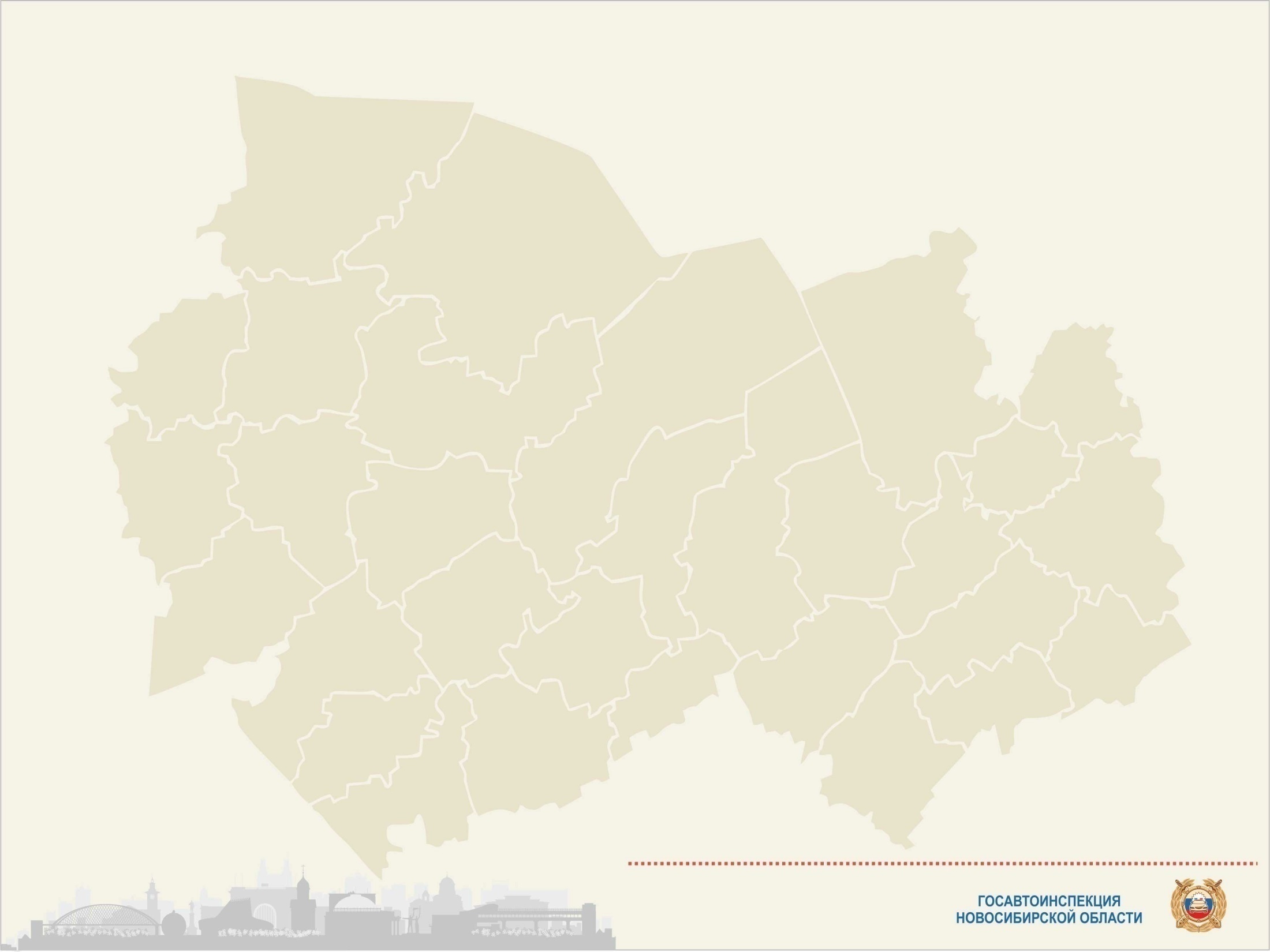 Сведения о состоянии аварийности по вине водителей транспортных средств 
по отдельным категориям за 2019 г.
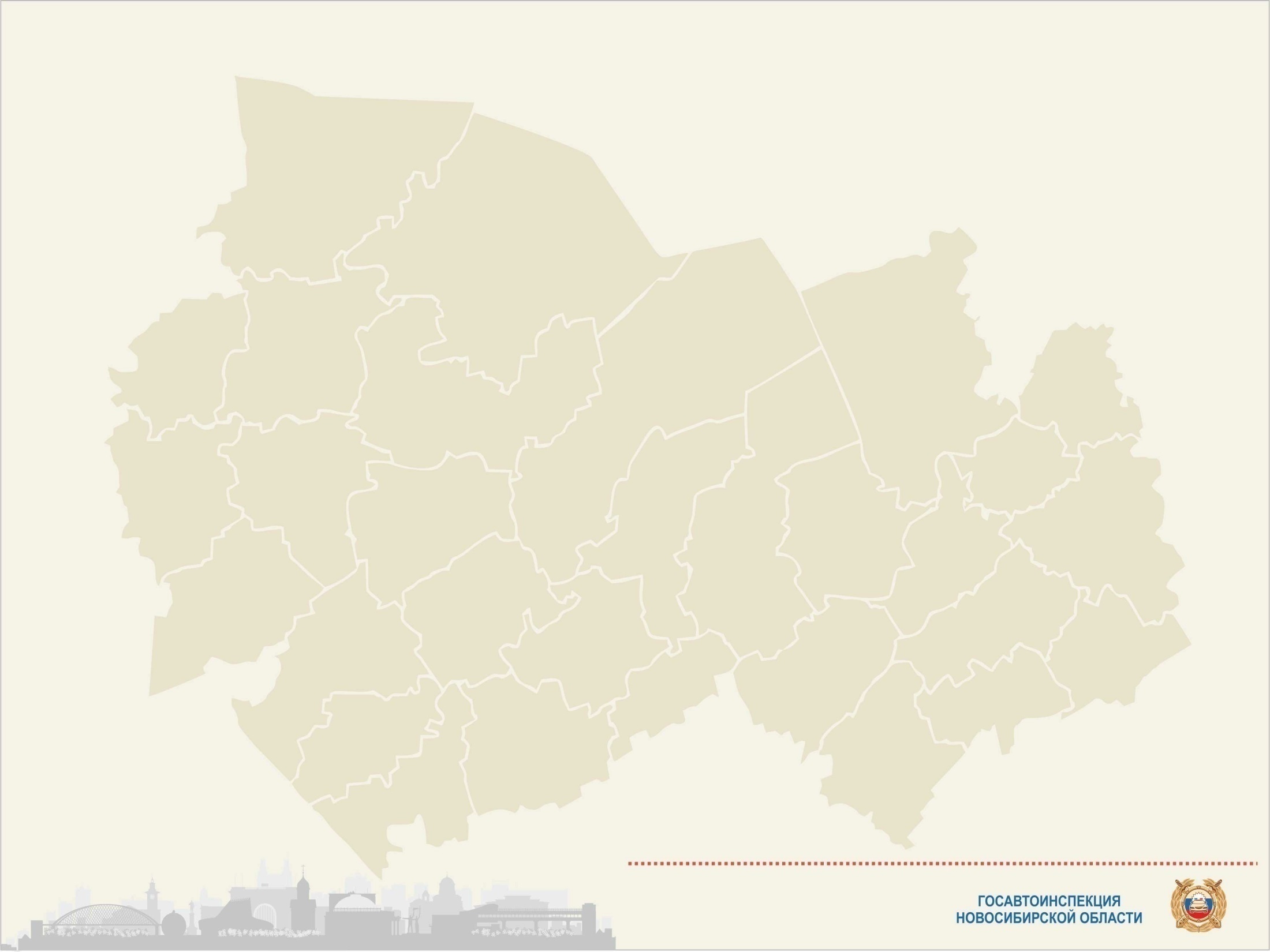 Сведения о количестве наездов на пешеходов за 2019 г.
Погибло
ДТП
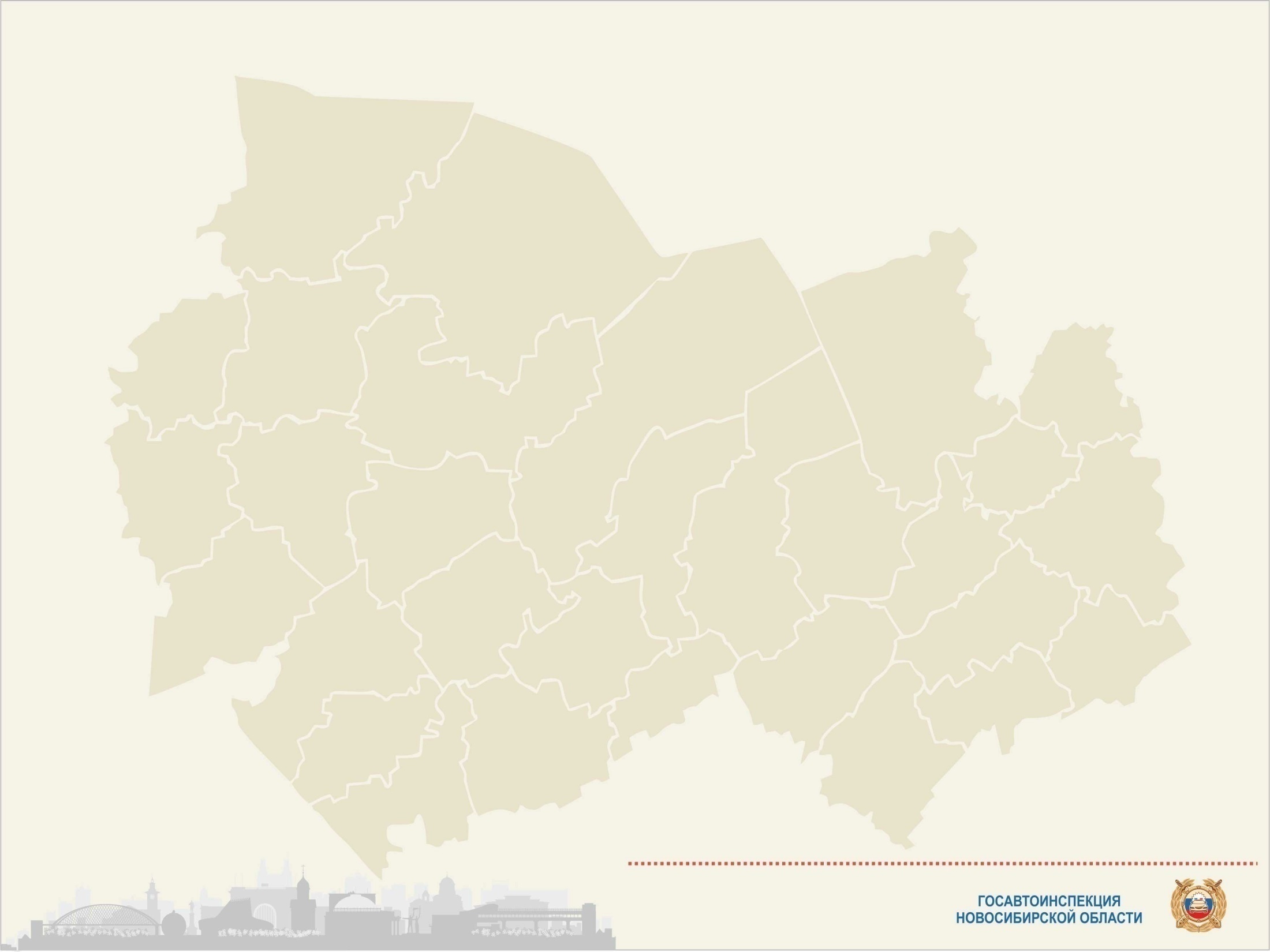 Сведения о показателях аварийности 
с участием детей
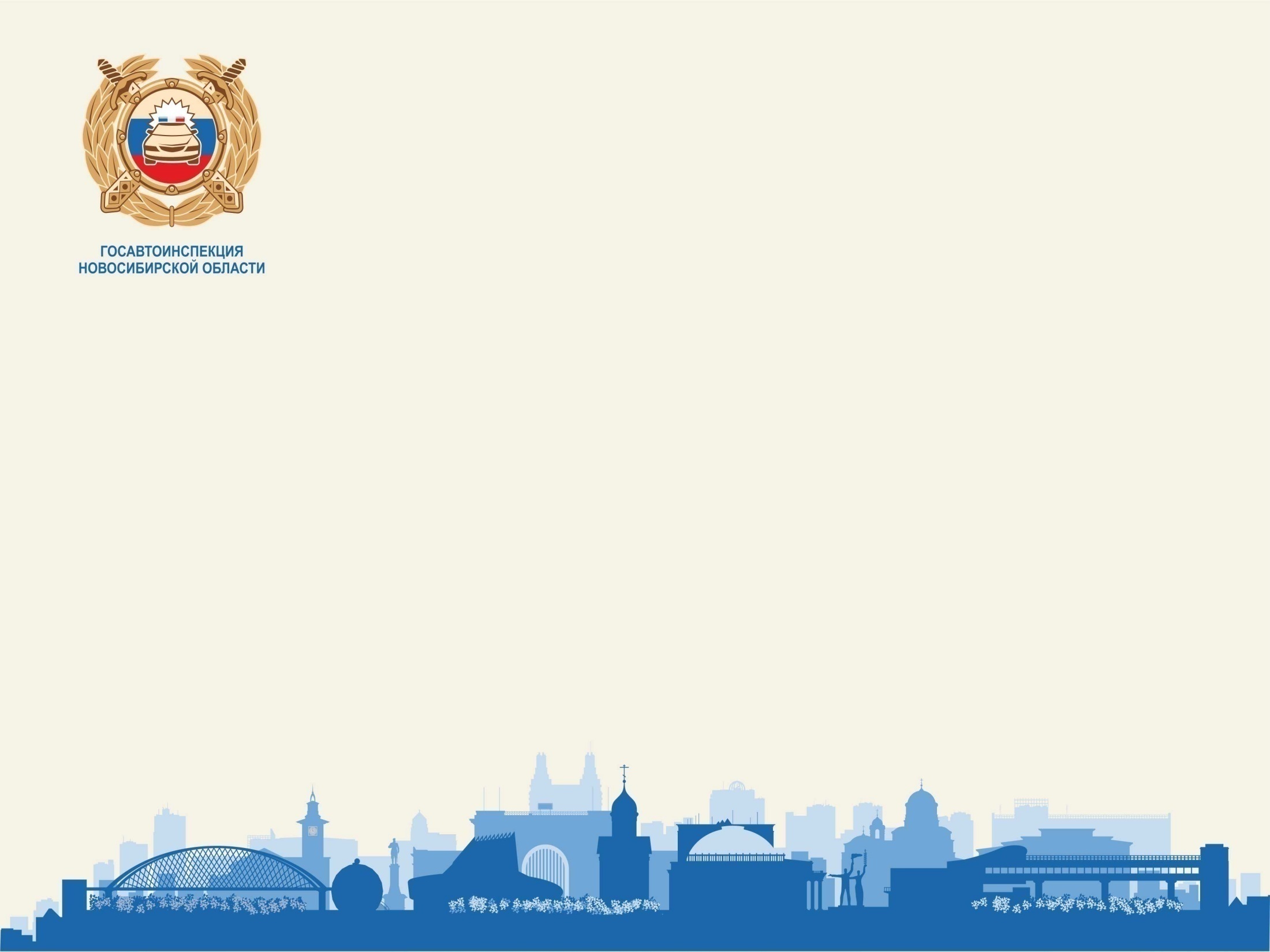 По итогам 2 месяцев 2020 г. превышен прогнозный показатель социального риска, зарегистрирован рост следующих показателей аварийности:
Рост числа погибших в ДТП на 65,2% (38);
Рост числа погибших в местах ДТП, где выявлены недостатки транспортно-эксплуатационного состояния на 33,3% (8);  
Рост числа погибших в ДТП по вине водителей со стажем управления до 2-х лет на 100% (2); 
Рост числа погибших детей - пассажиров на 300% (4), из них 3-е перевозились на нарушением правил;
Рост количества ДТП по вине водителей ТС, принадлежащих юридическим лицам на 27,3% (28) и погибших на 150% (5); 
Рост основных показателей аварийности по вине водителей грузового транспорта: ДТП на 33,3% (24), погибших на 250% (7) и раненых на 8,3% (26); 
Рост основных показателей аварийности на автодорогах федерального значения: ДТП на 21,7% (28), погибших на 200% (15) и раненых на 22,6% (38); 
Рост основных показателей аварийности на автодорогах регионального значения: ДТП на 10,7% (31), погибших на 133,3% (14) и раненых на 53,1% (75).
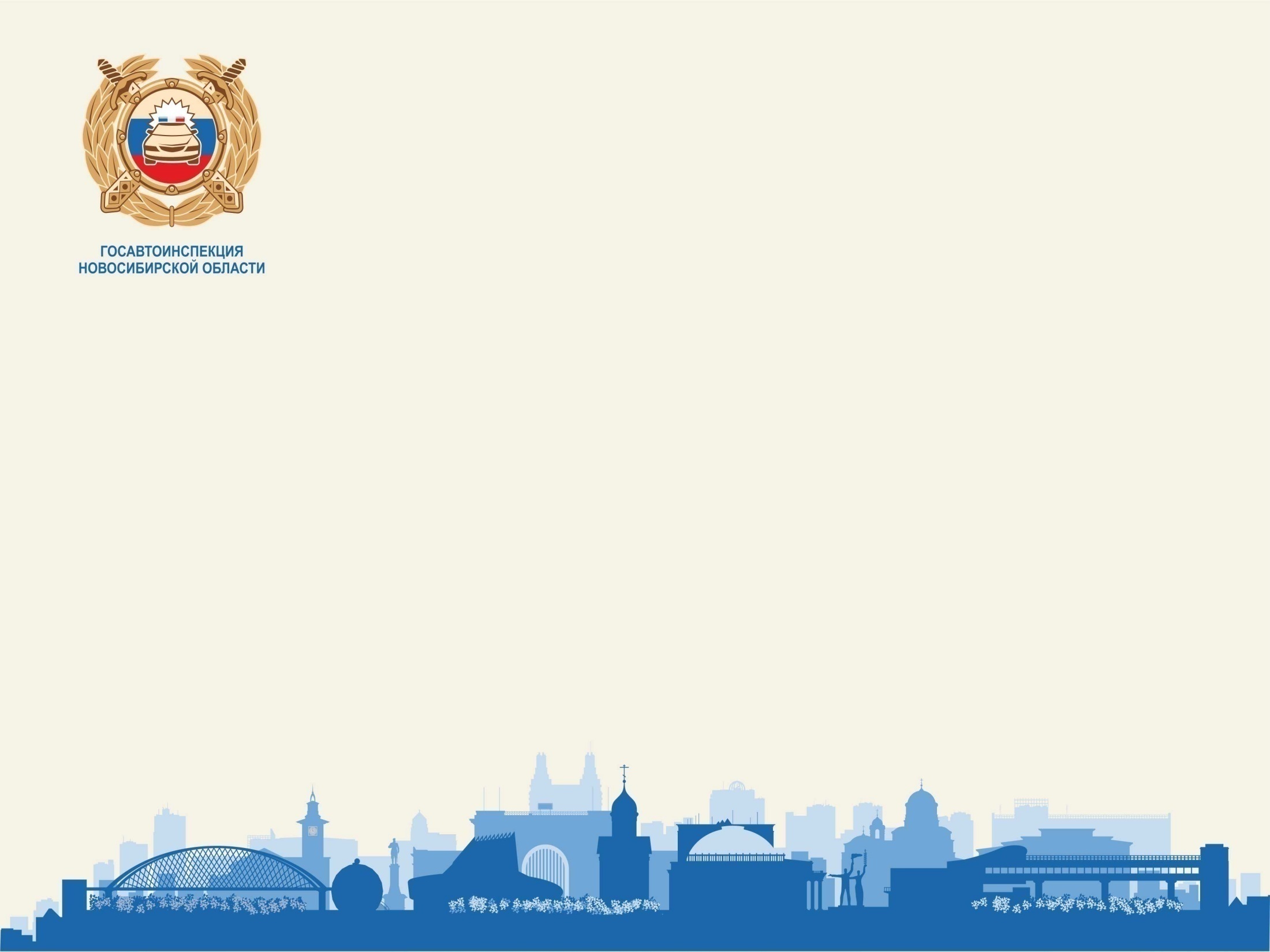 О состоянии аварийности на территории Новосибирской области и принимаемых владельцами дорог мерах по ликвидации мест концентрации ДТП
Начальник УГИБДД ГУ МВД России по Новосибирской области 
полковник полиции 
МАЕРЧУК  АНДРЕЙ  НИКОЛАЕВИЧ